CDC dE/dx from e+/e- data (integral)
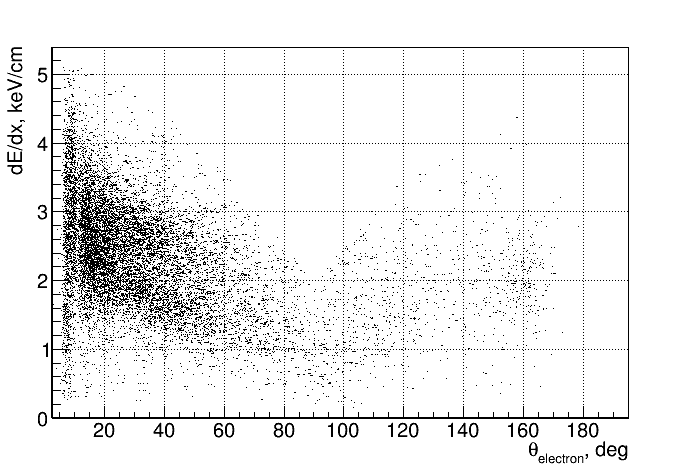 ±
CDC dE/dx from e+/e- data (integral)
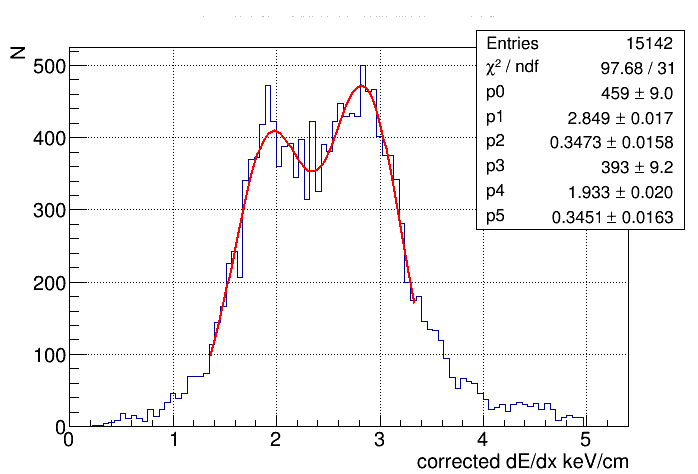 CDC dE/dx from e+/e- data (peak amplitude)
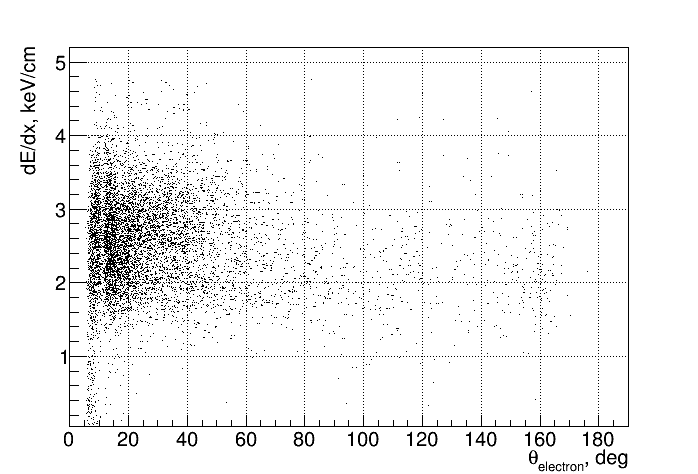 ±
CDC dE/dx from e+/e- data (peak vs integral)
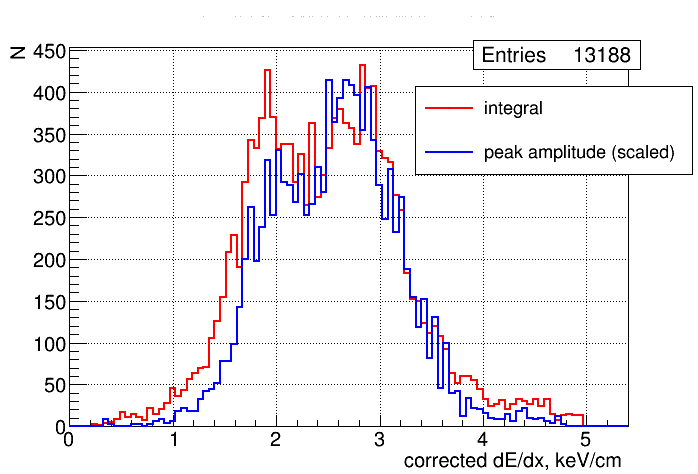 ±